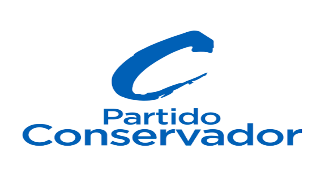 PLANEACION ESTRATEGICA
2020
SISTEMA DE GESTION DE CALIDADMAPA DE PROCESOS
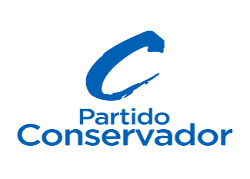 E S T R A T E G I C O S
GESTION Y MEJORAMIENTO INSTITUCIONAL
SERVICIO A LA COMUNIDAD Y AL PAIS
M I S I O N A L E S
AGENDA PROGRAMATICA
SISTEMAS DE INFORMACION
PROCESO ELECTORAL
AUDITORIA DE CAMPAÑAS
PARTICIPACION
CONTROL ETICO Y DISCIPLINARIO
COMUNICA-CIONES
A P O Y O
GESTION TECNOLOGICA Y DE INFORMACION
GESTION ADMINISTRATIVA FINANCIERA
GESTION DOCUMENTAL
TALENTO HUMANO
GESTION JURIDICA
AUDITORIA INTERNA
AUDITORIA C.N.E.
CONTROL INTERNO DE GESTION
EVALUACION Y SEGUIMIENTO A LA GESTION
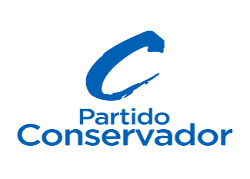 LINEAS DE ACCION – PROYECTOS
GESTION Y MEJORAMIENTO INSTITUCIONAL
DIRECCIONAMIENTO ESTRATEGICO Y PLANEACION INSTITUCIONAL
DIRECTORIOS
OTORGAMIENTO DE AVALES
MECANISMOS DE PARTICIPACION
FONDO NACIONAL ECONOMICO
ORGANIZACIÓN ADMINISTRATIVA
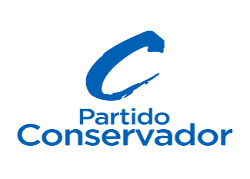 LINEAS DE ACCION – PROYECTOS
AGENDA PROGRAMATICA
ACADEMIA DEL PENSAMIENTO
ESCUELA DE FORMACION
FOROS, CONFERENCIAS, MESAS DE EXPERTOS
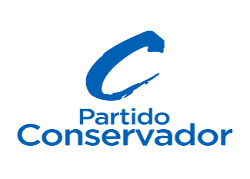 LINEAS DE ACCION – PROYECTOS
SISTEMAS DE INFORMACION
MODERNIZACIÓN DE LA INFRAESTRUCTURA TECNOLÓGICA
PLATAFORMA TECNOLÓGICA PARA GESTIÓN DE :

MILITANCIA – AFILIADOS
SISTEMA ELECTORAL
SISTEMA ESTADISTICO PARA LA GESTION POLITICA
SISTEMA ADMINISTRATIVO Y FINANCIERO
SISTEMA DE GESTION DOCUMENTAL
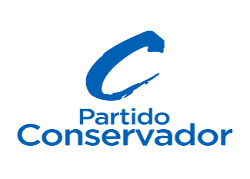 LINEAS DE ACCION – PROYECTOS
C O M U N I C A C I O N E S
FORTALECIMIENTO DE LA COMUNICACIÓN INTERNA Y EXTERNA DEL PARTIDO
PAGINA WEB
  REDES SOCIALES
  IMAGEN CORPORATIVA